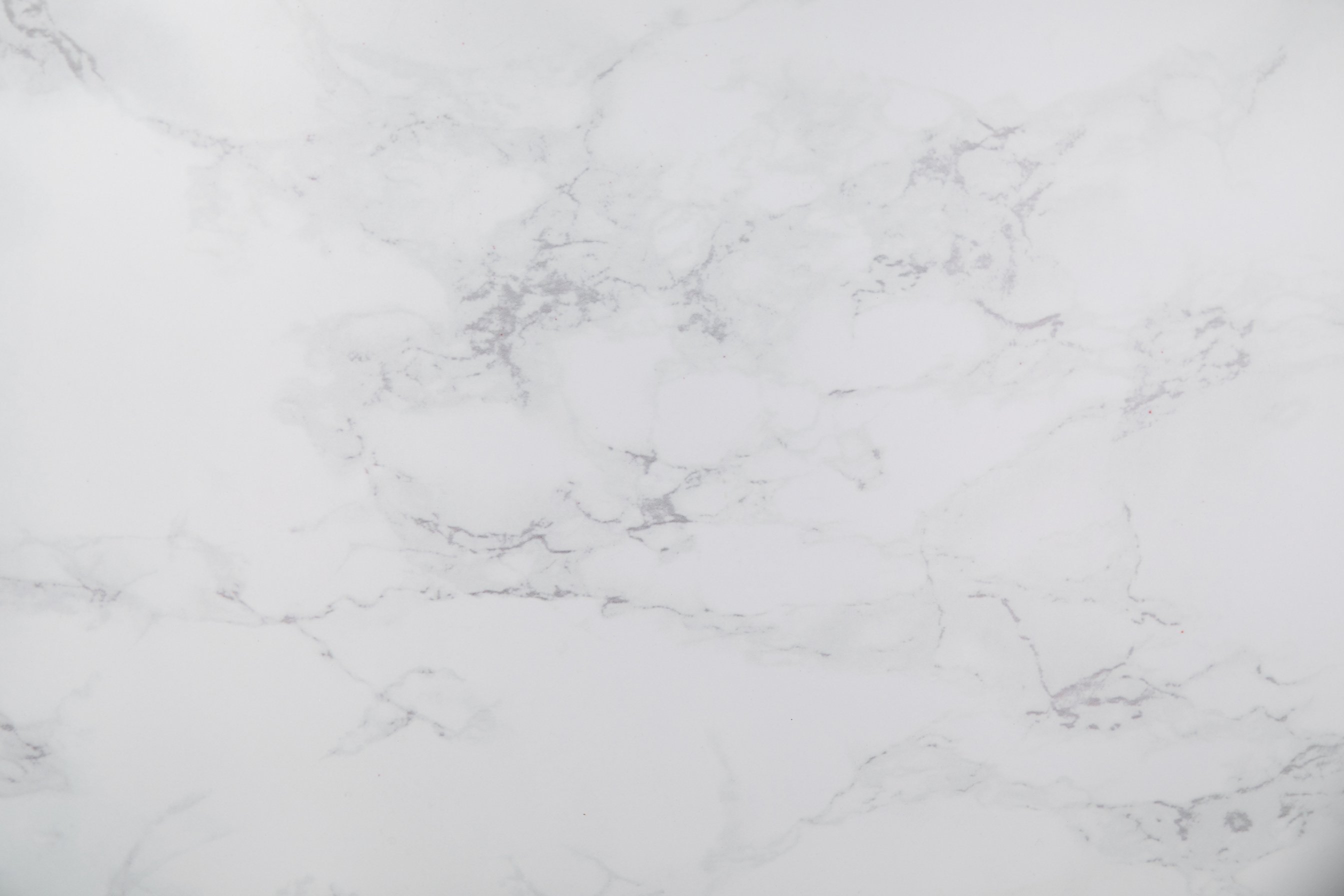 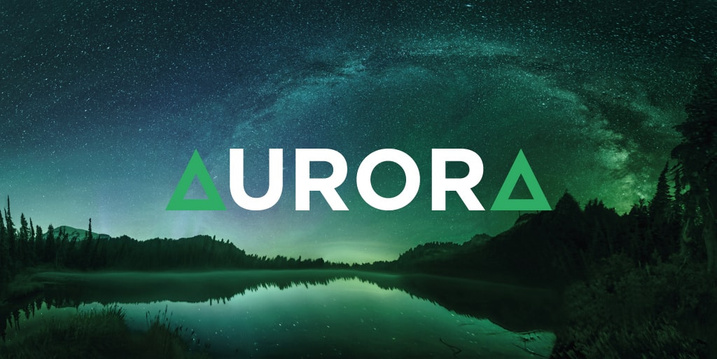 Time for stories and meaningful international experiences
from Anna-Maria, Antonia, Pauline, 
Xennn and Serge
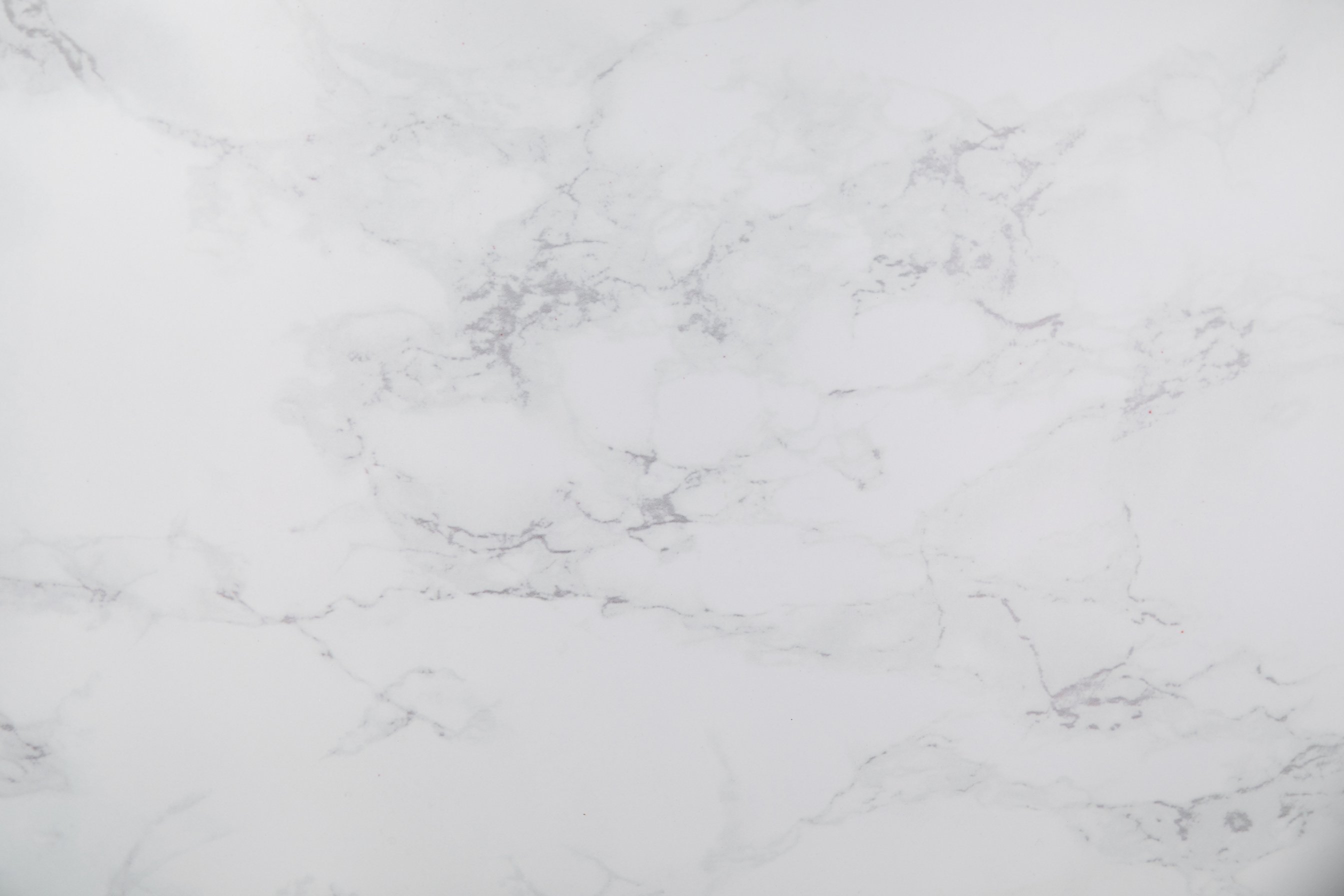 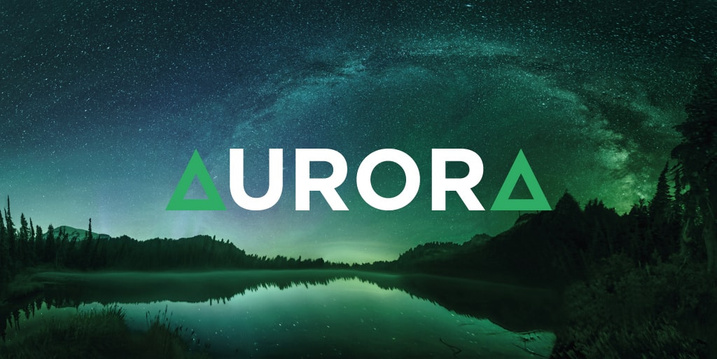 " Most internationals want to connect but locals tend to stay with their homies."
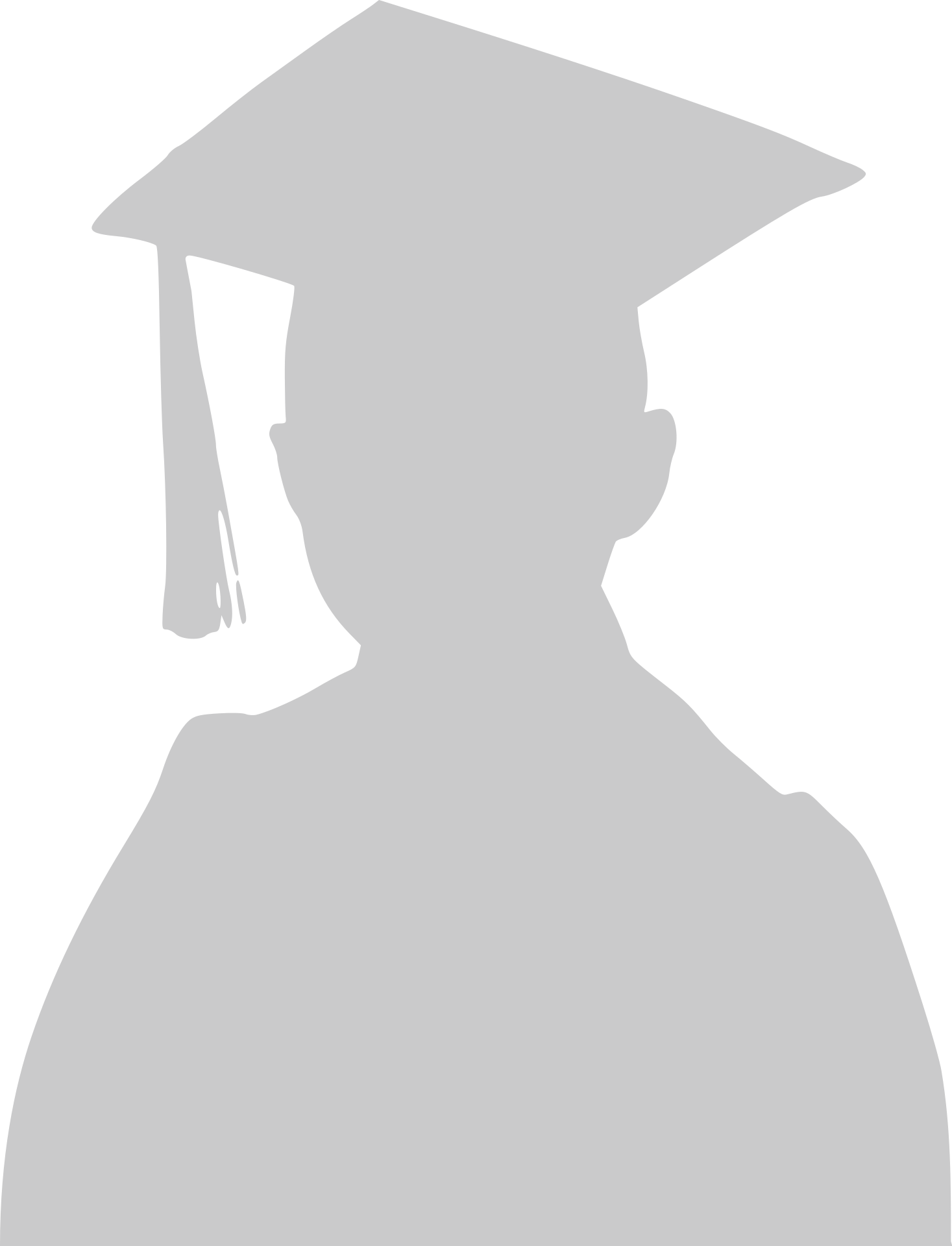 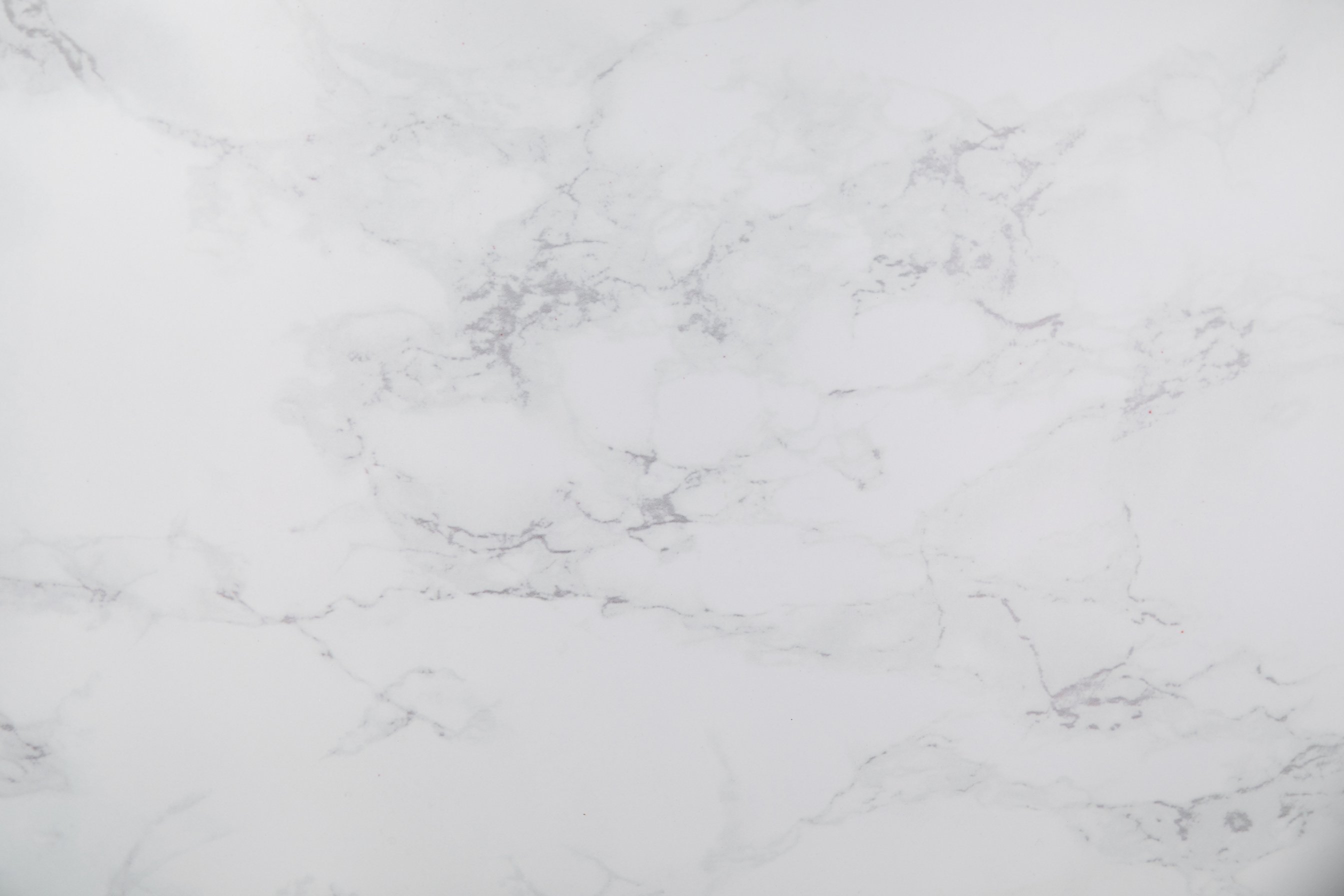 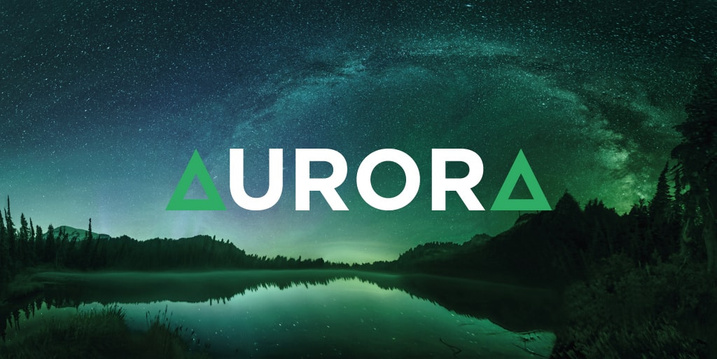 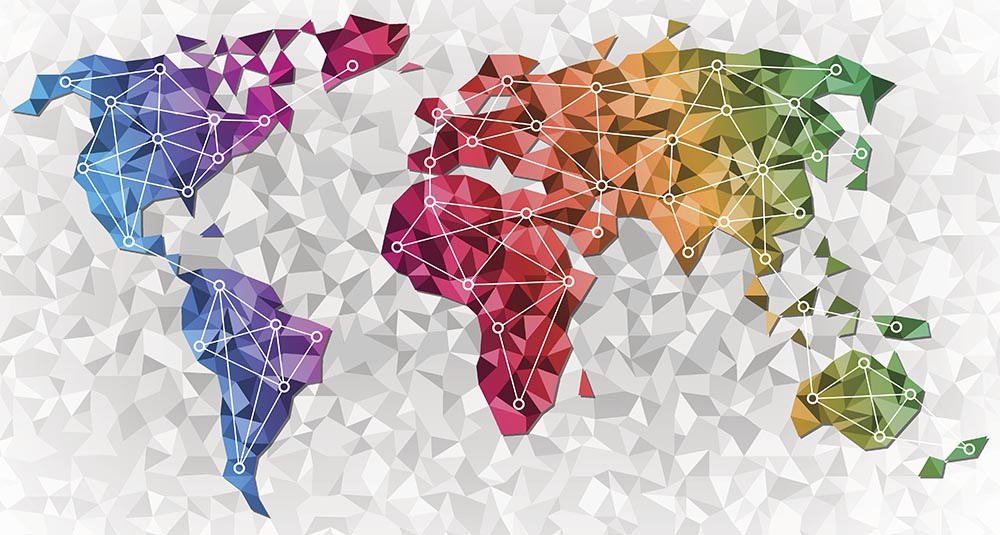 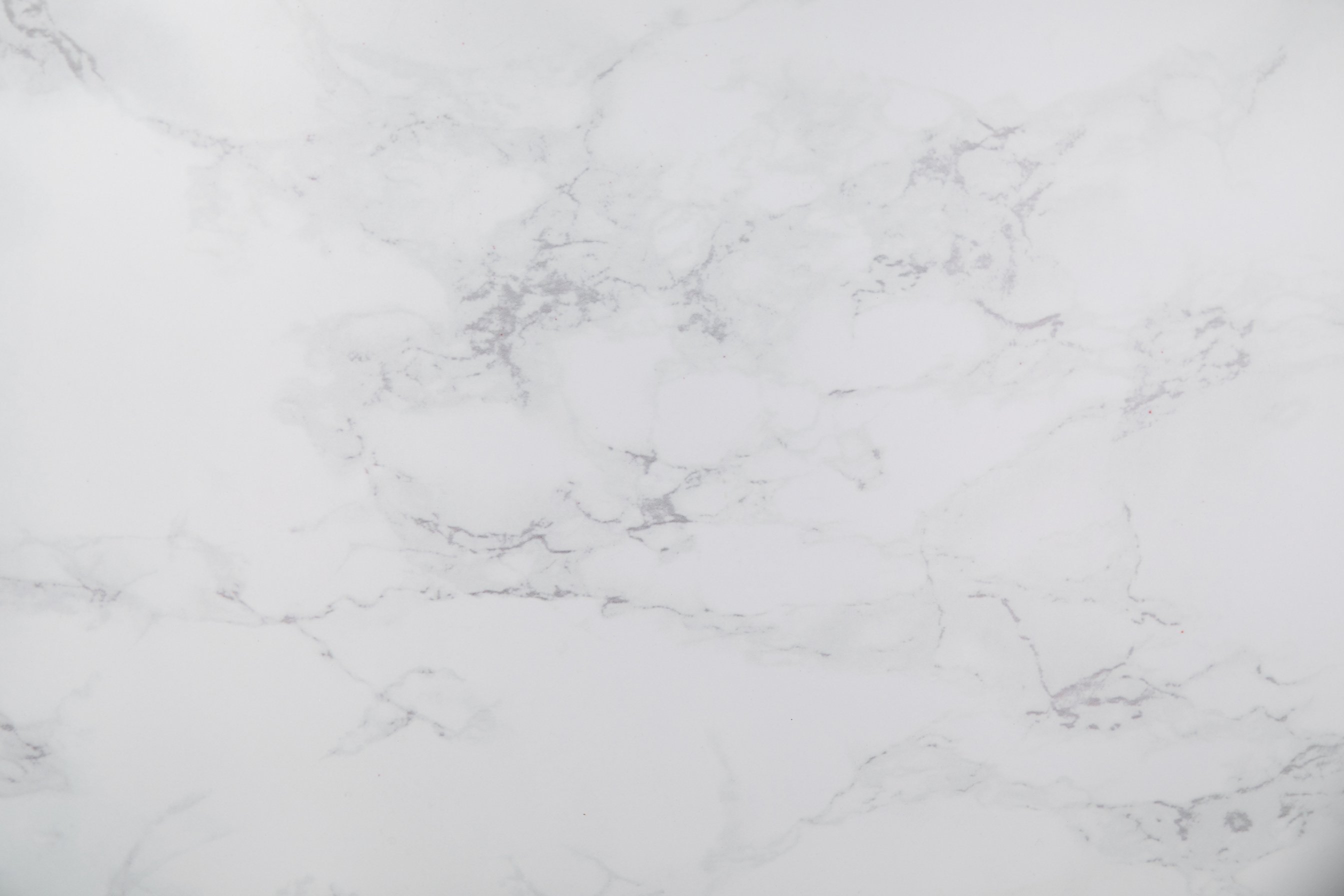 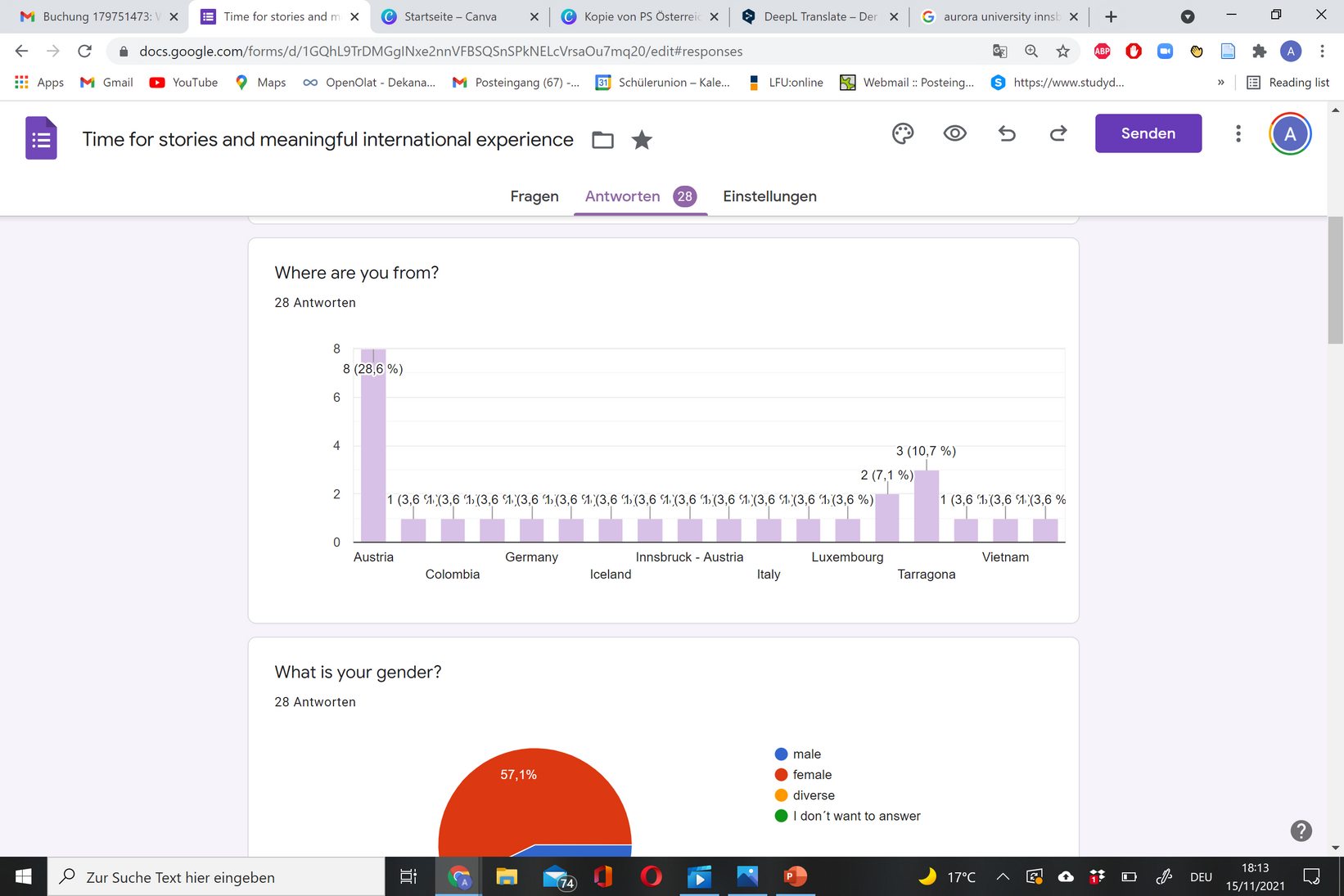 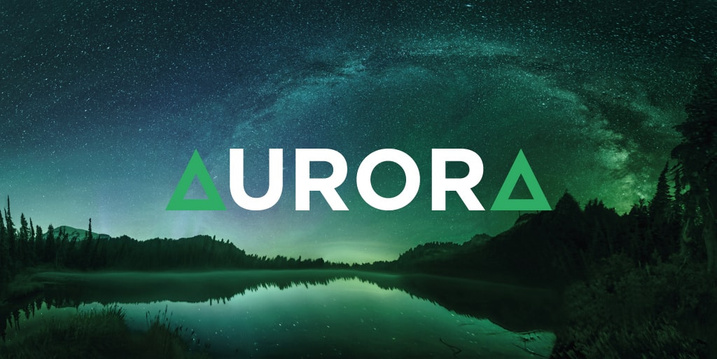 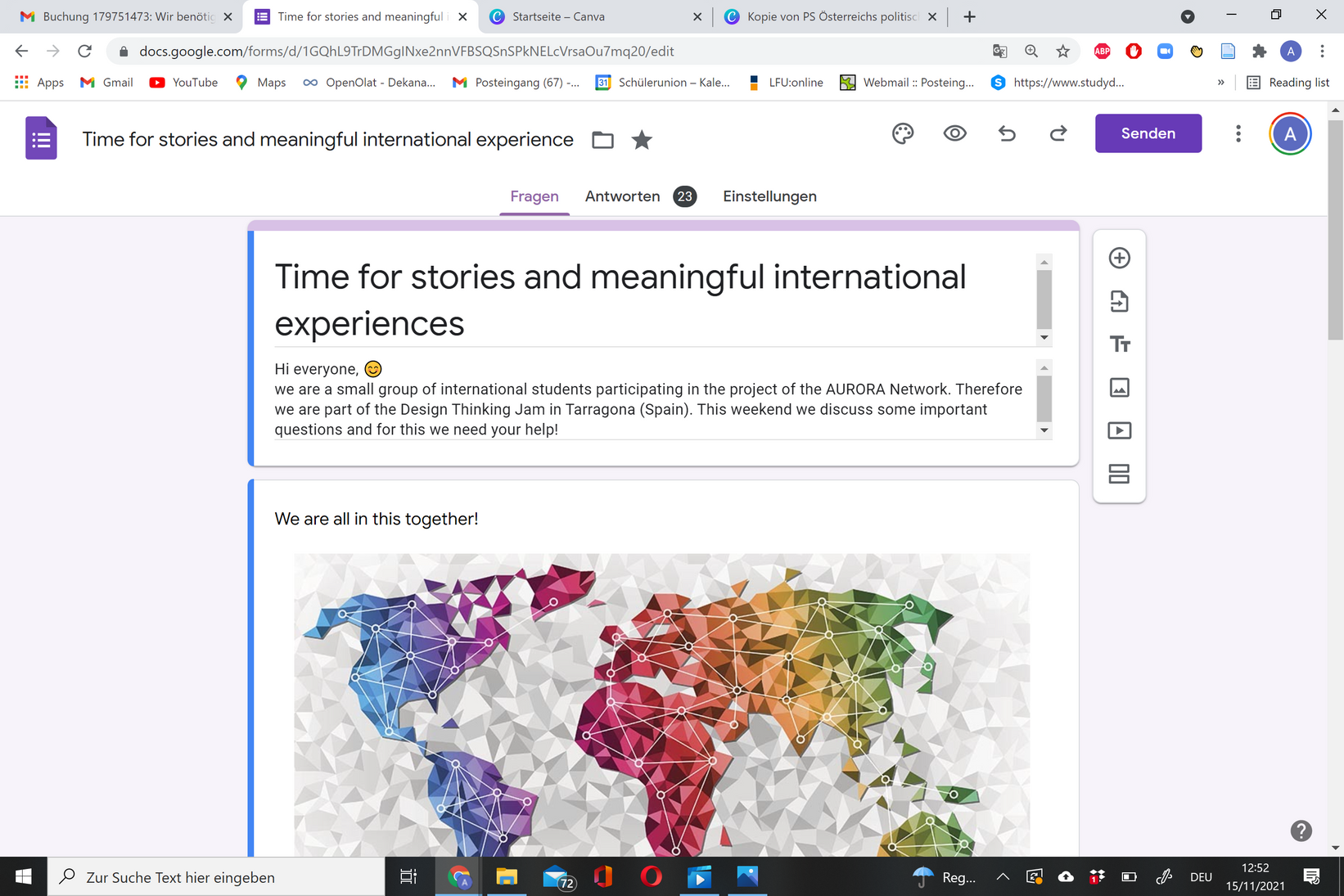 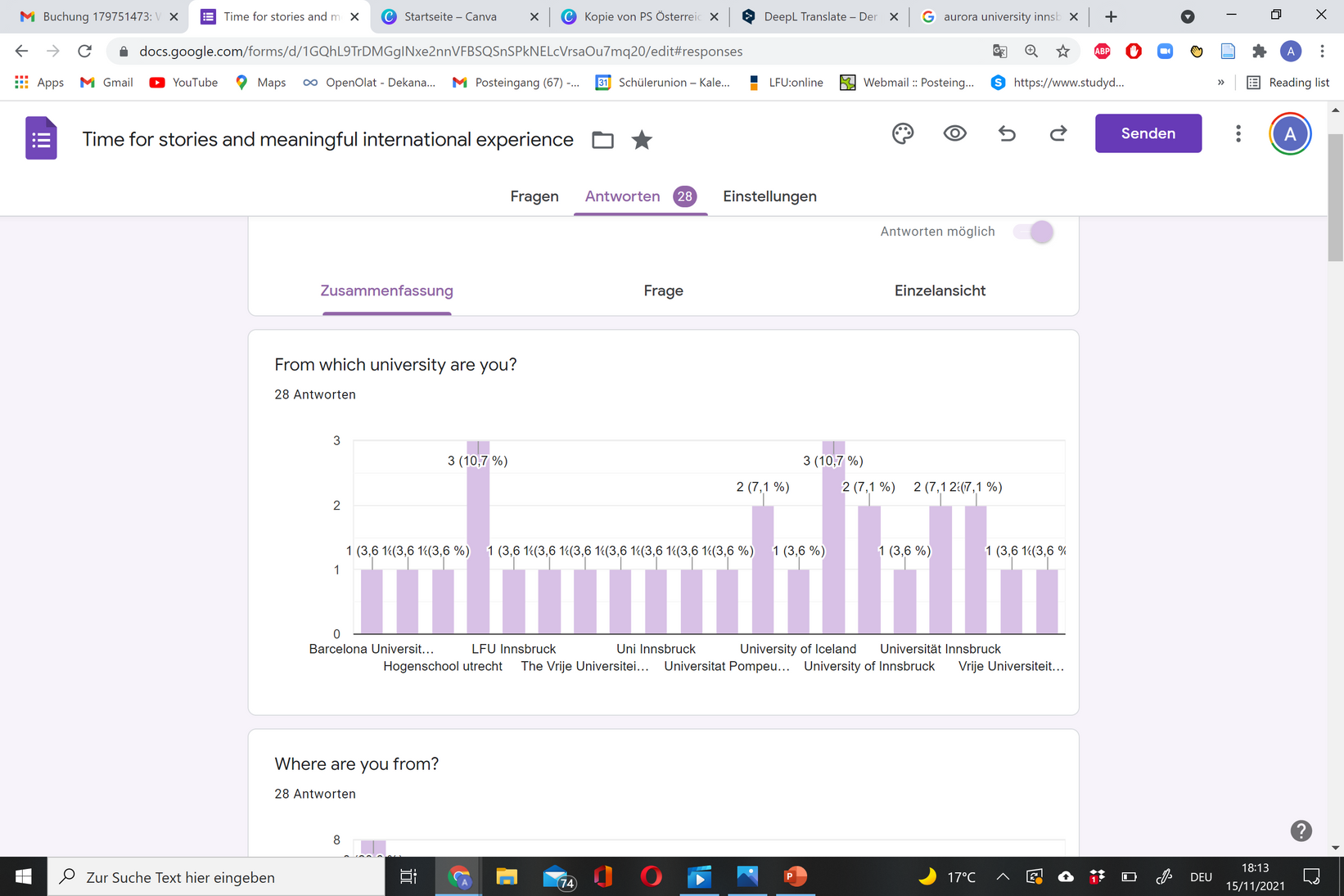 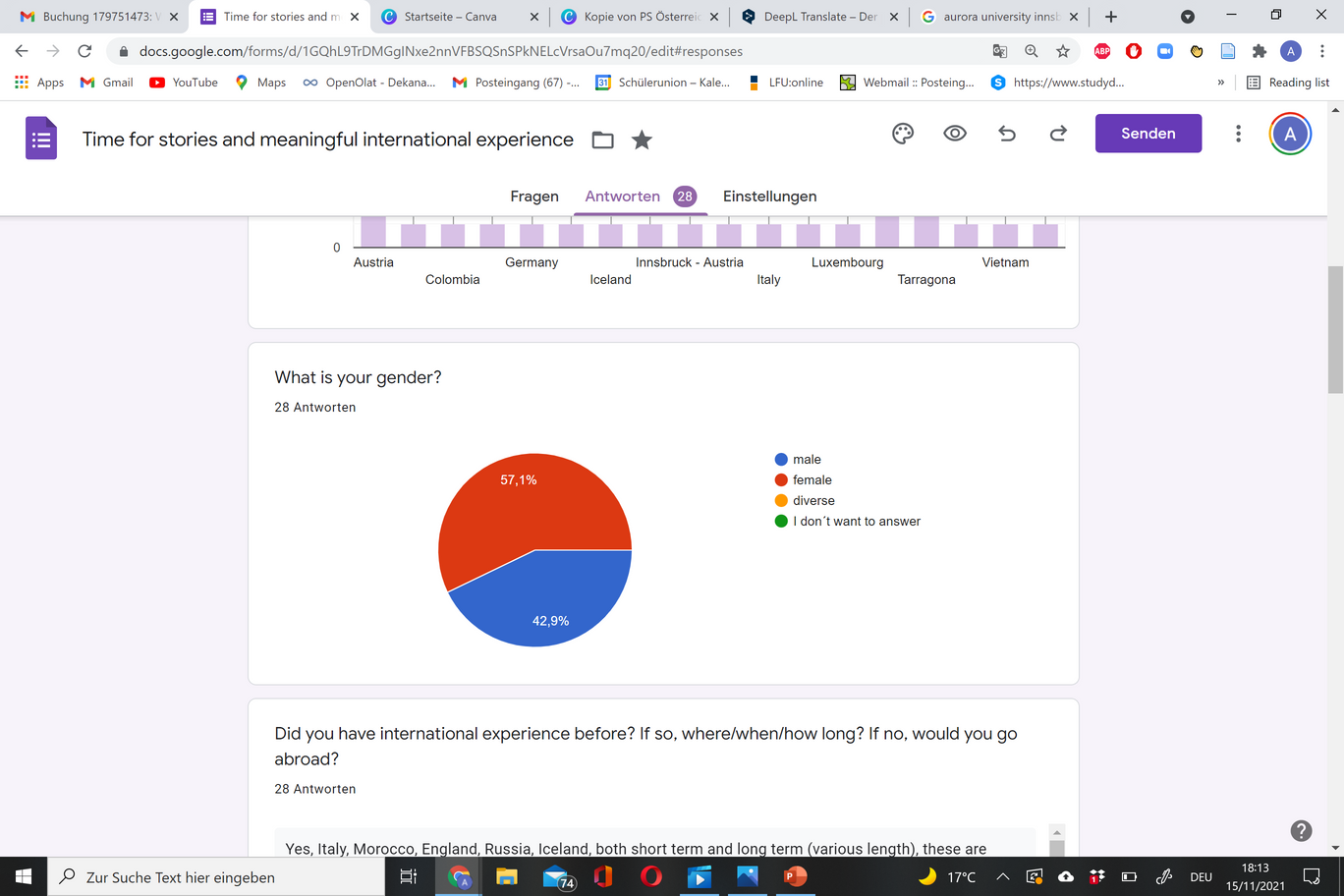 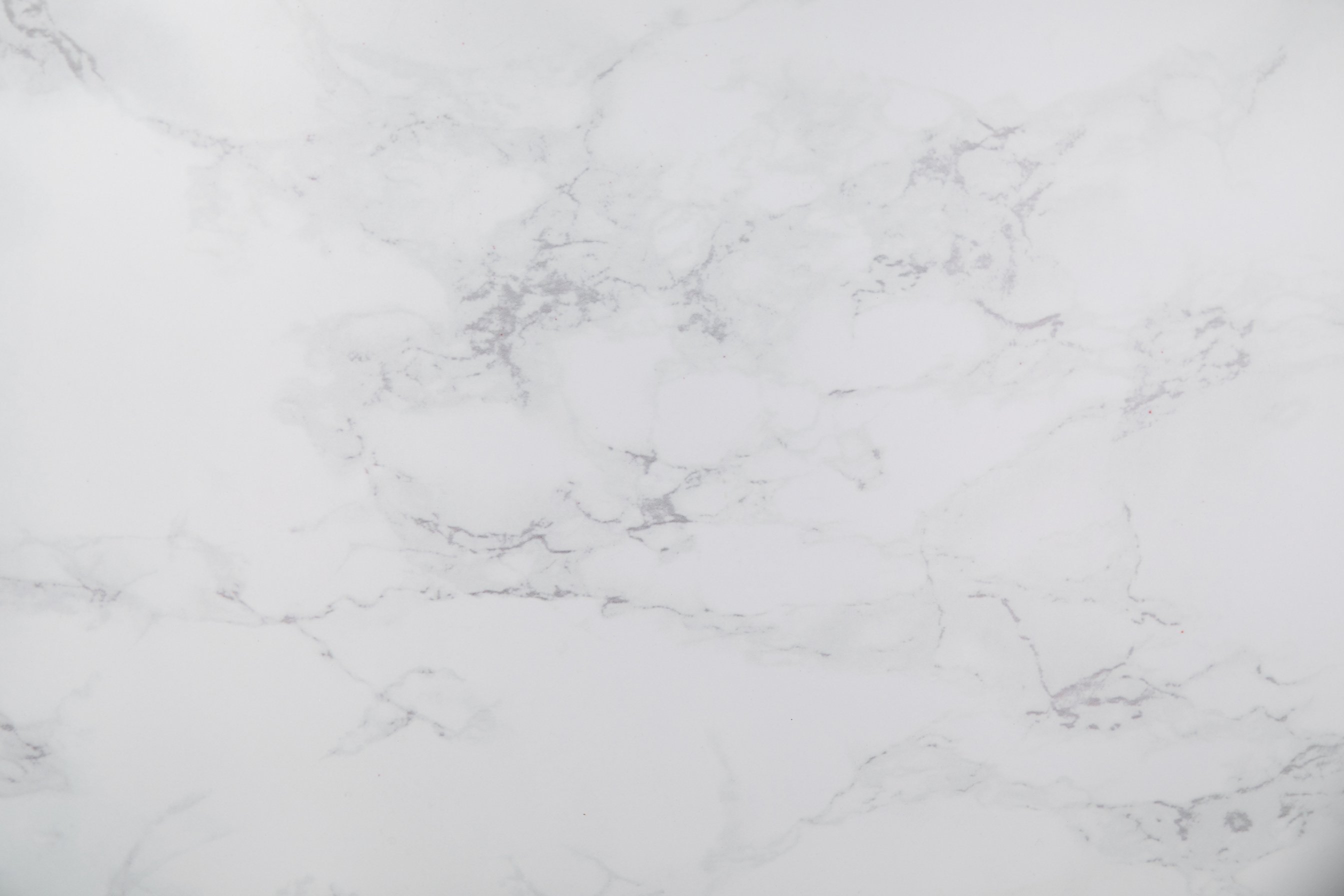 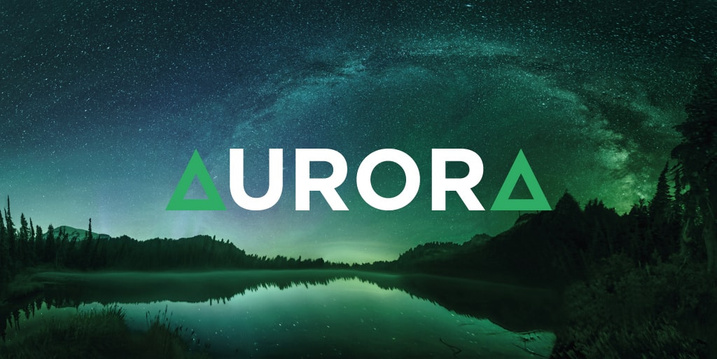 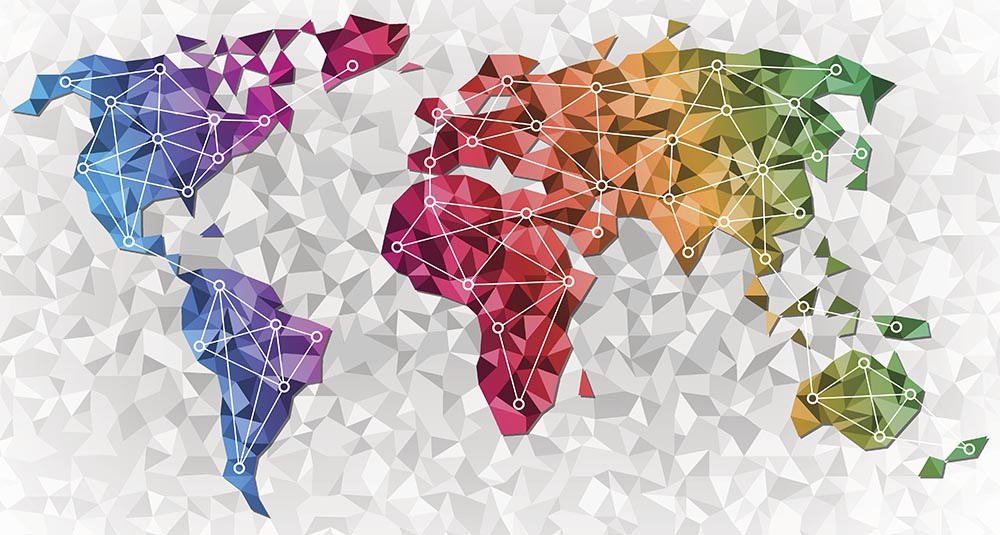 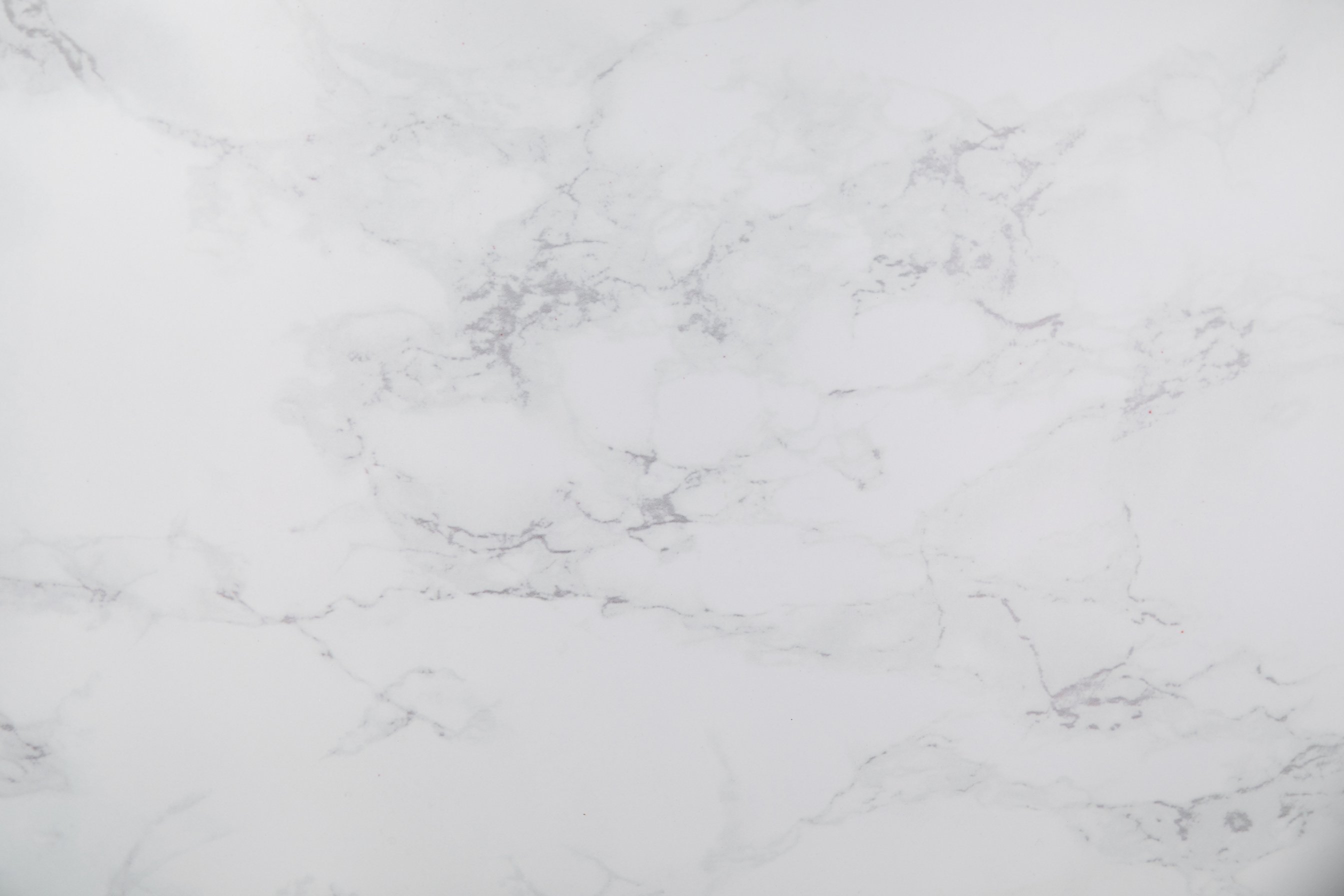 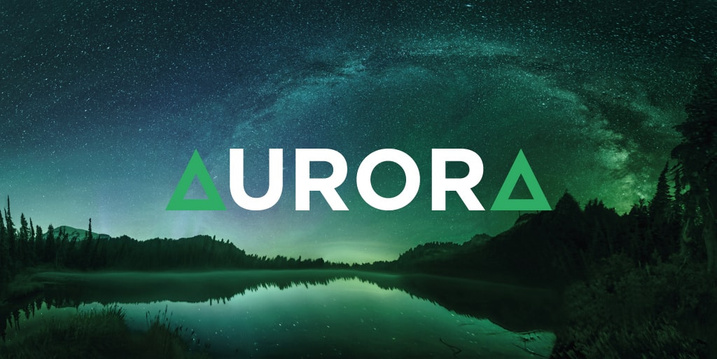 Thanks for your attention!
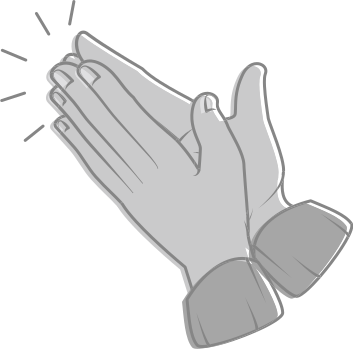 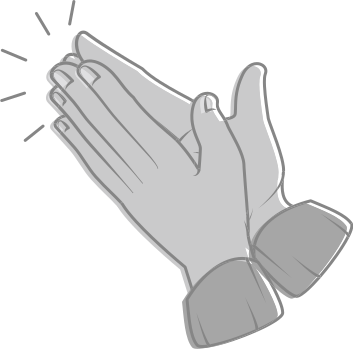 from Anna-Maria, Antonia, Pauline, 
Xennn and Serge
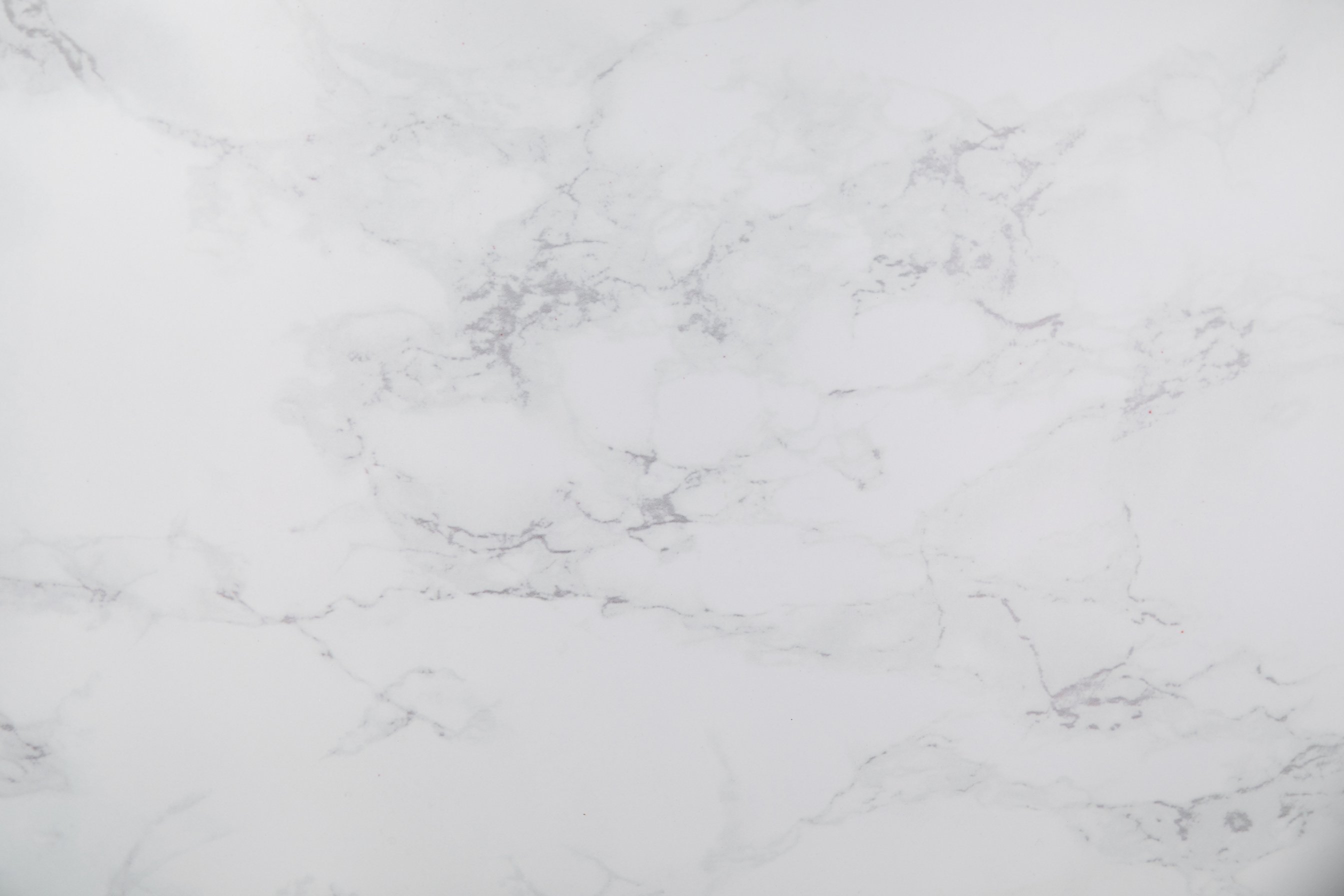 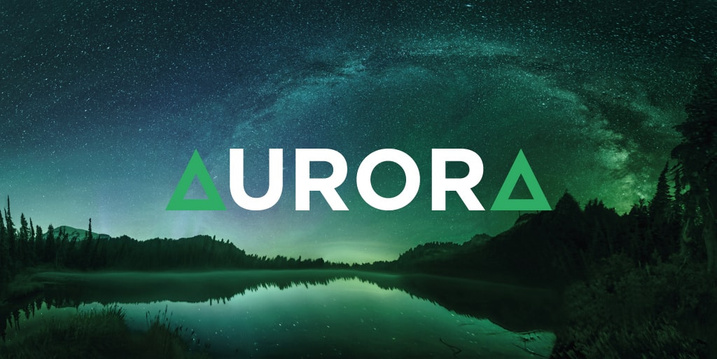 Time for stories and meaningful international experiences
from Anna-Maria, Antonia, Pauline, 
Xennn and Serge